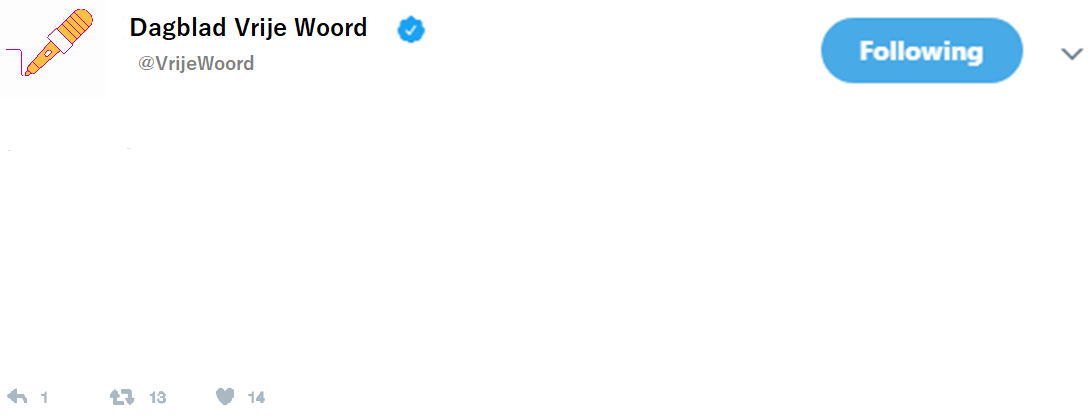 TekstTekstTeksTekstTekstTeksTekstTekstTeksTekstTekstTeksTekstTekstTeksTekstTekstTeksTekstTekstTeksTekstTekstTeksTekstTekstTeksTekstTekstTeksTekstTekstTeksTekstTekstTeksTekstTekstTeksTekstTekstTeksTekstTekstTeksTekstTekstTeksTekstTekstTeksTekstTekstTeksTekstTekstTeksTekstTekstTeksTekst
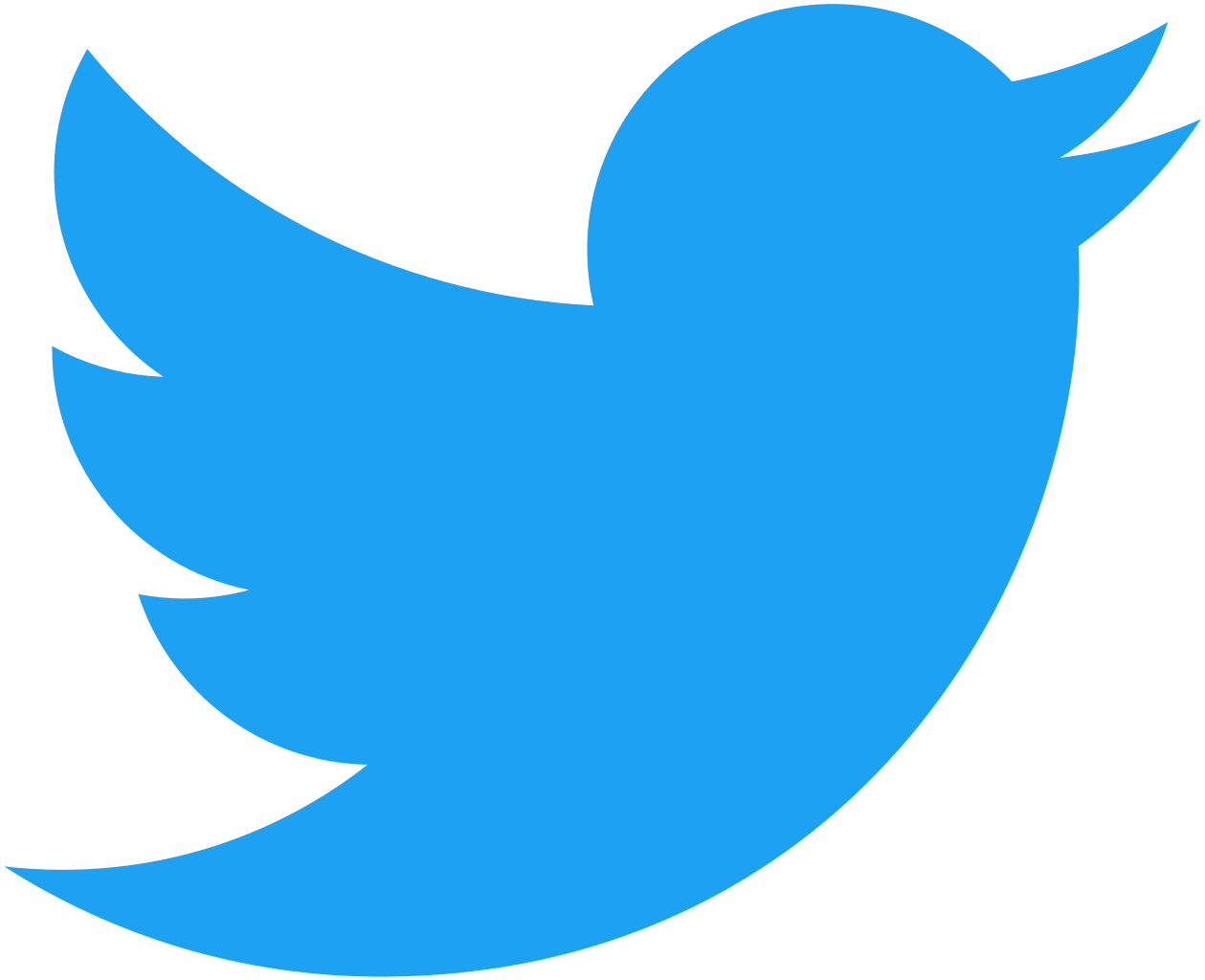 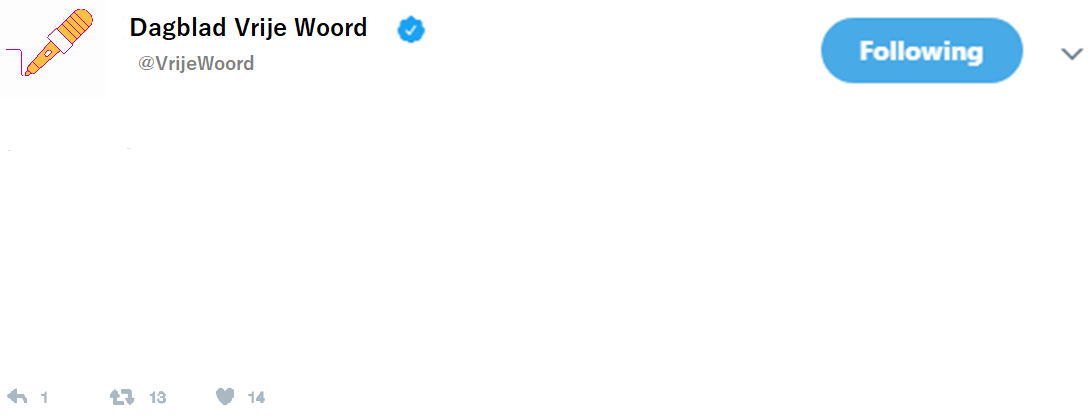 TekstTekstTeksTekstTekstTeksTekstTekstTeksTekstTekstTeksTekstTekstTeksTekstTekstTeksTekstTekstTeksTekstTekstTeksTekstTekstTeksTekstTekstTeksTekstTekstTeksTekstTekstTeksTekstTekstTeksTekstTekstTeksTekstTekstTeksTekstTekstTeksTekstTekstTeksTekstTekstTeksTekstTekstTeksTekstTekstTeksTekst
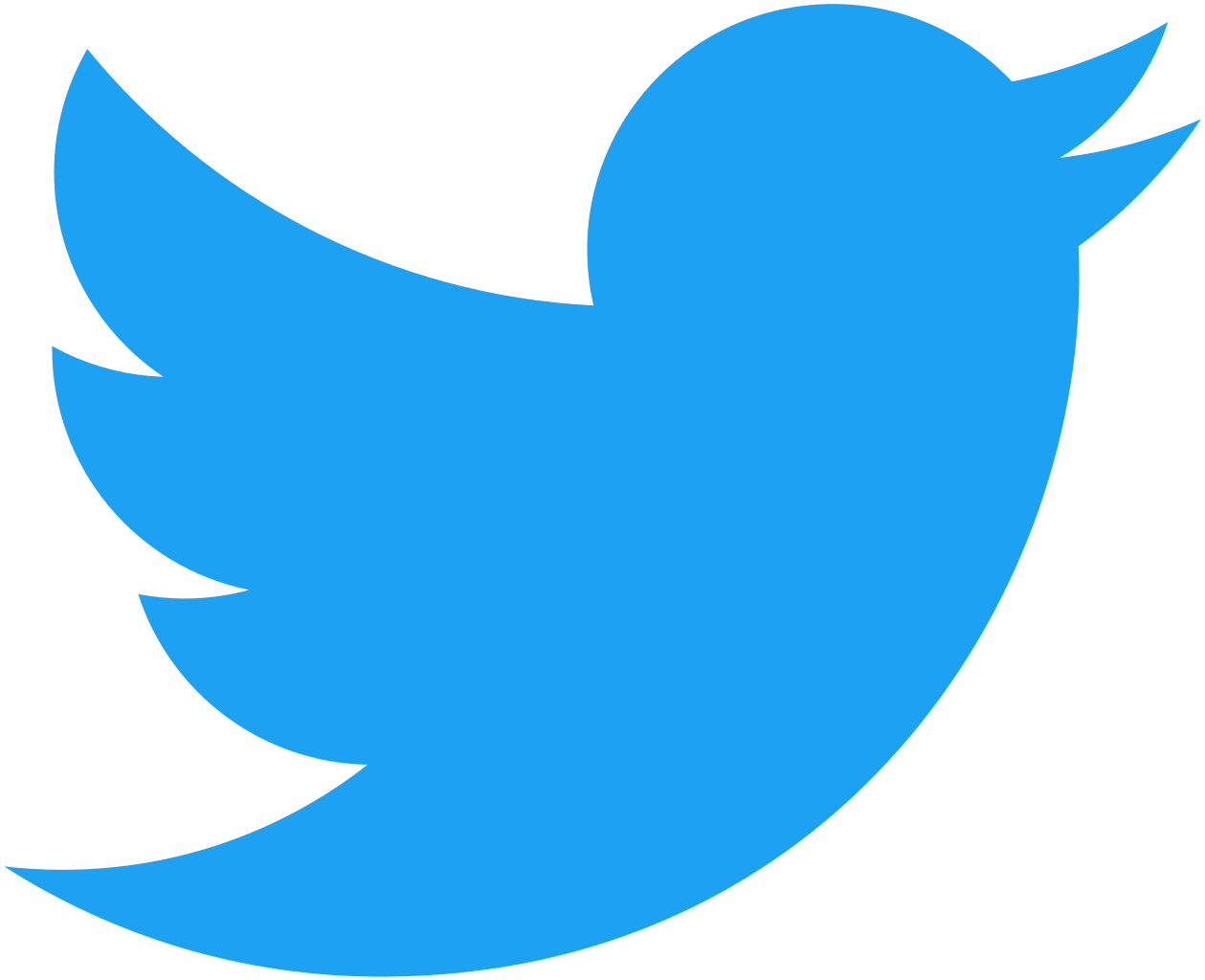 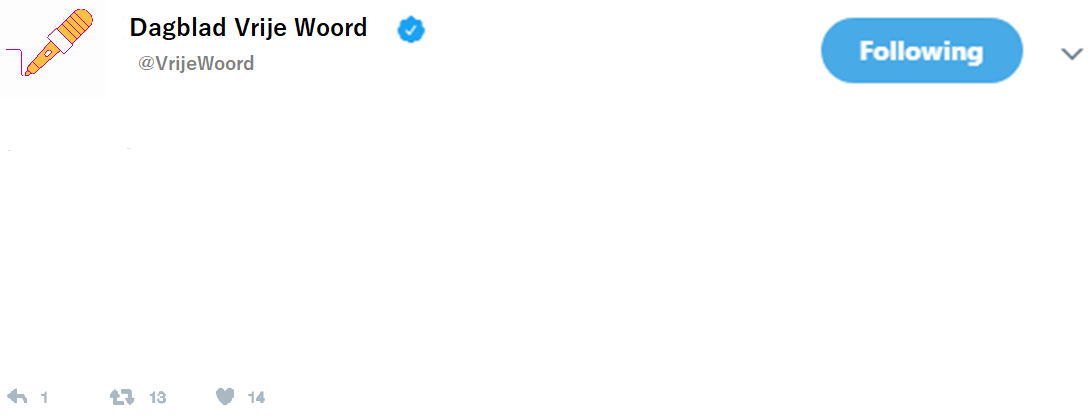 TekstTekstTeksTekstTekstTeksTekstTekstTeksTekstTekstTeksTekstTekstTeksTekstTekstTeksTekstTekstTeksTekstTekstTeksTekstTekstTeksTekstTekstTeksTekstTekstTeksTekstTekstTeksTekstTekstTeksTekstTekstTeksTekstTekstTeksTekstTekstTeksTekstTekstTeksTekstTekstTeksTekstTekstTeksTekstTekstTeksTekst
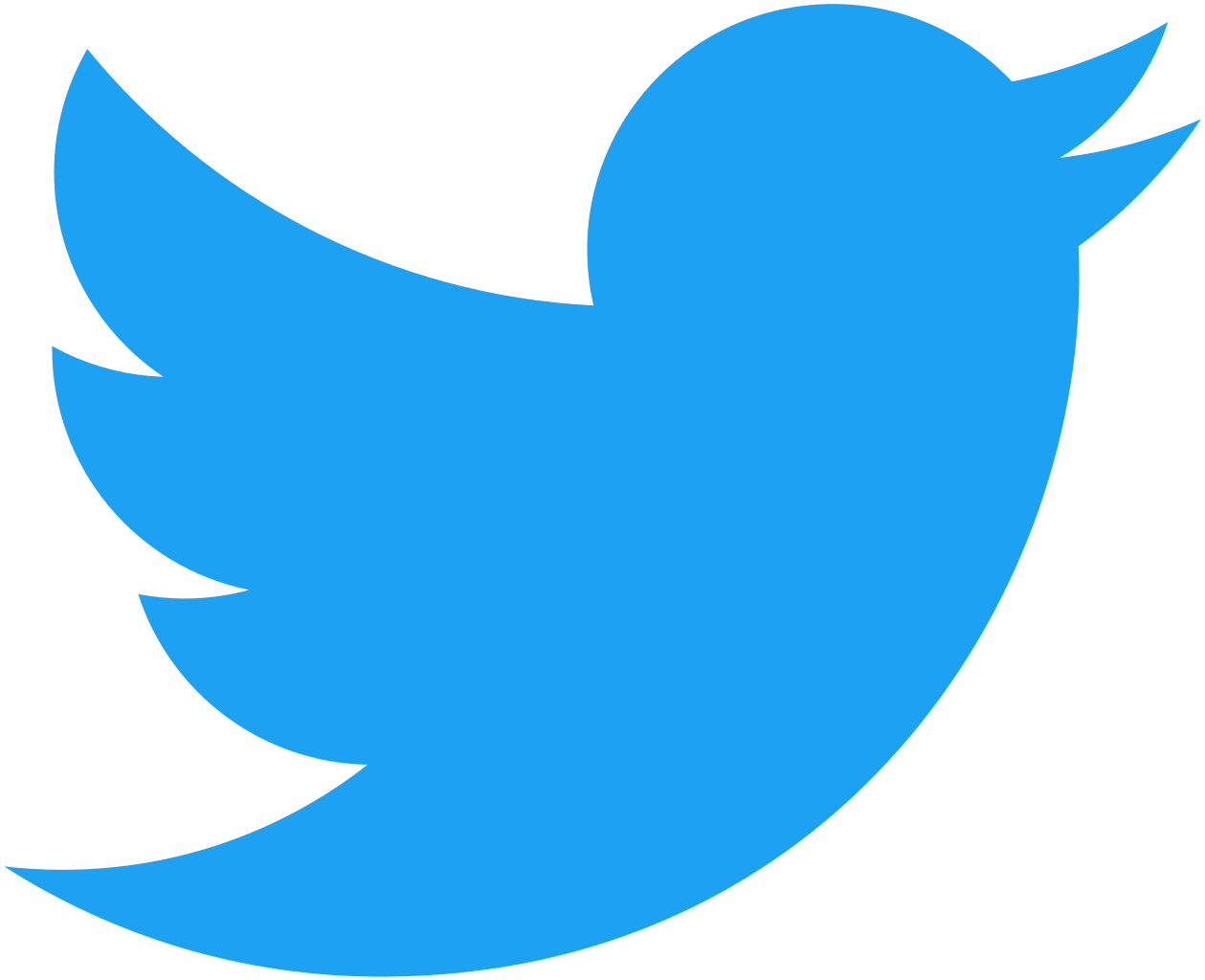 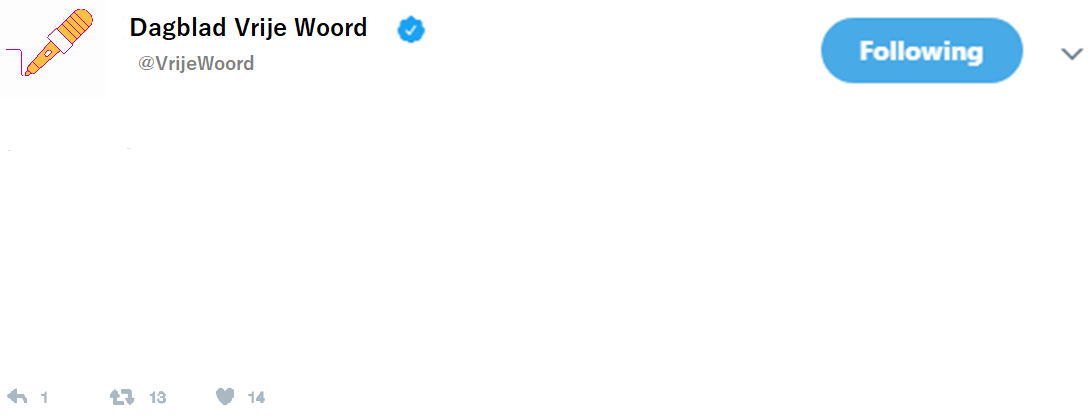 TekstTekstTeksTekstTekstTeksTekstTekstTeksTekstTekstTeksTekstTekstTeksTekstTekstTeksTekstTekstTeksTekstTekstTeksTekstTekstTeksTekstTekstTeksTekstTekstTeksTekstTekstTeksTekstTekstTeksTekstTekstTeksTekstTekstTeksTekstTekstTeksTekstTekstTeksTekstTekstTeksTekstTekstTeksTekstTekstTeksTekst
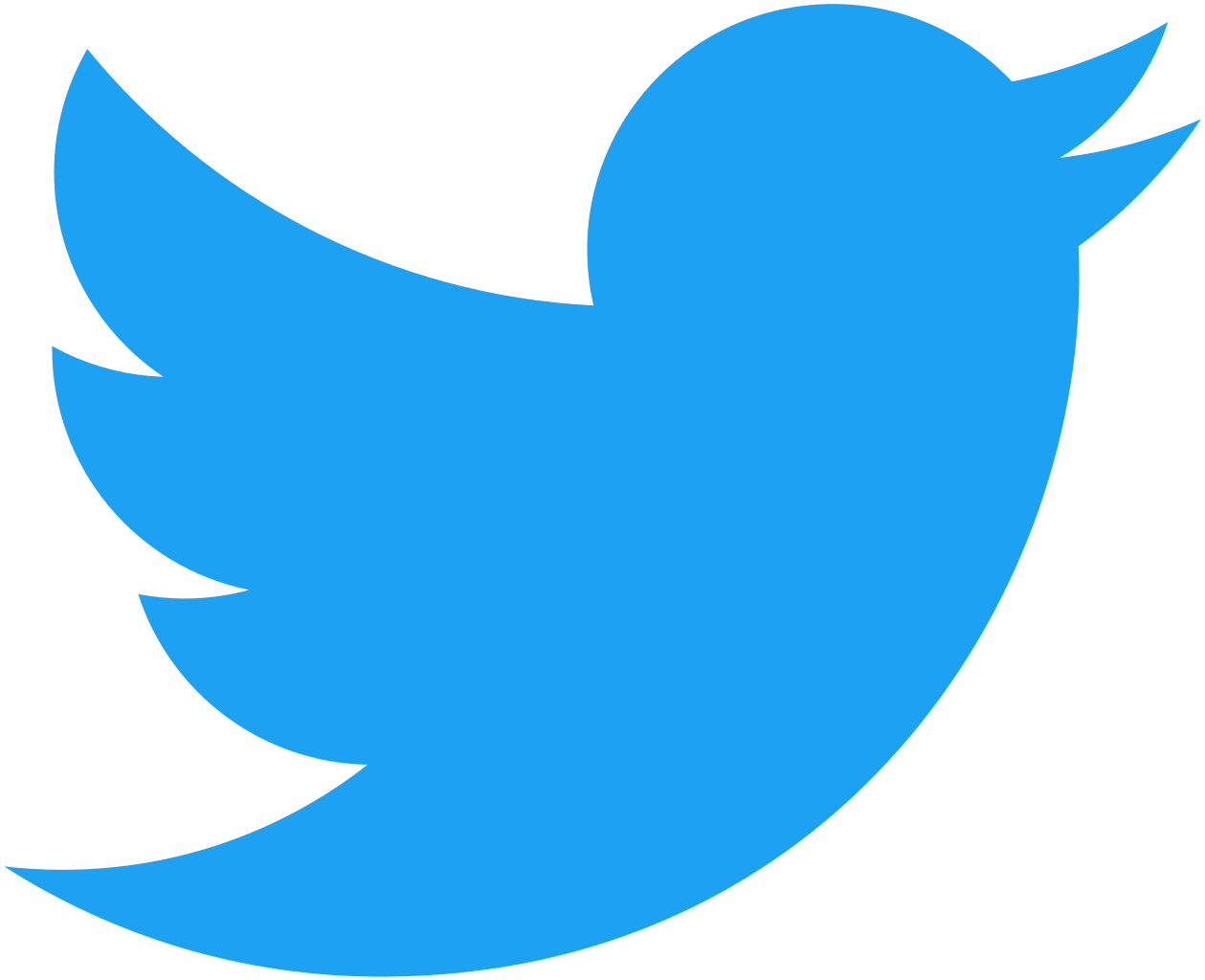 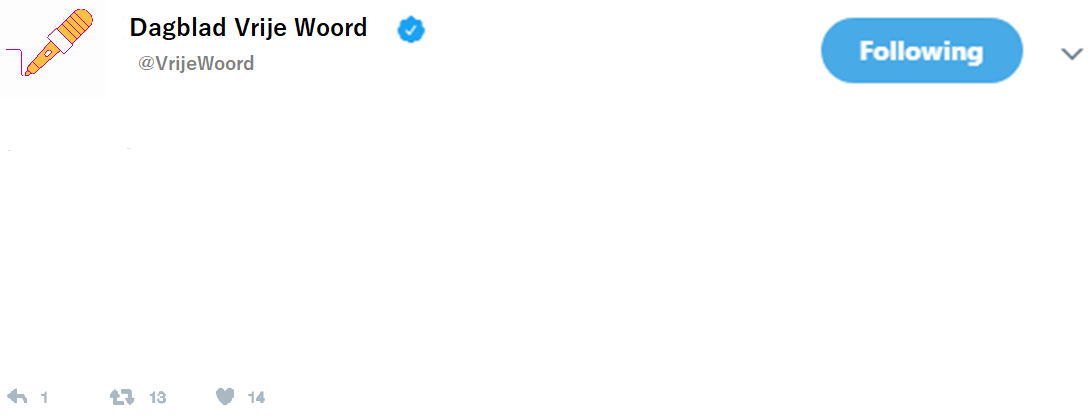 TekstTekstTeksTekstTekstTeksTekstTekstTeksTekstTekstTeksTekstTekstTeksTekstTekstTeksTekstTekstTeksTekstTekstTeksTekstTekstTeksTekstTekstTeksTekstTekstTeksTekstTekstTeksTekstTekstTeksTekstTekstTeksTekstTekstTeksTekstTekstTeksTekstTekstTeksTekstTekstTeksTekstTekstTeksTekstTekstTeksTekst
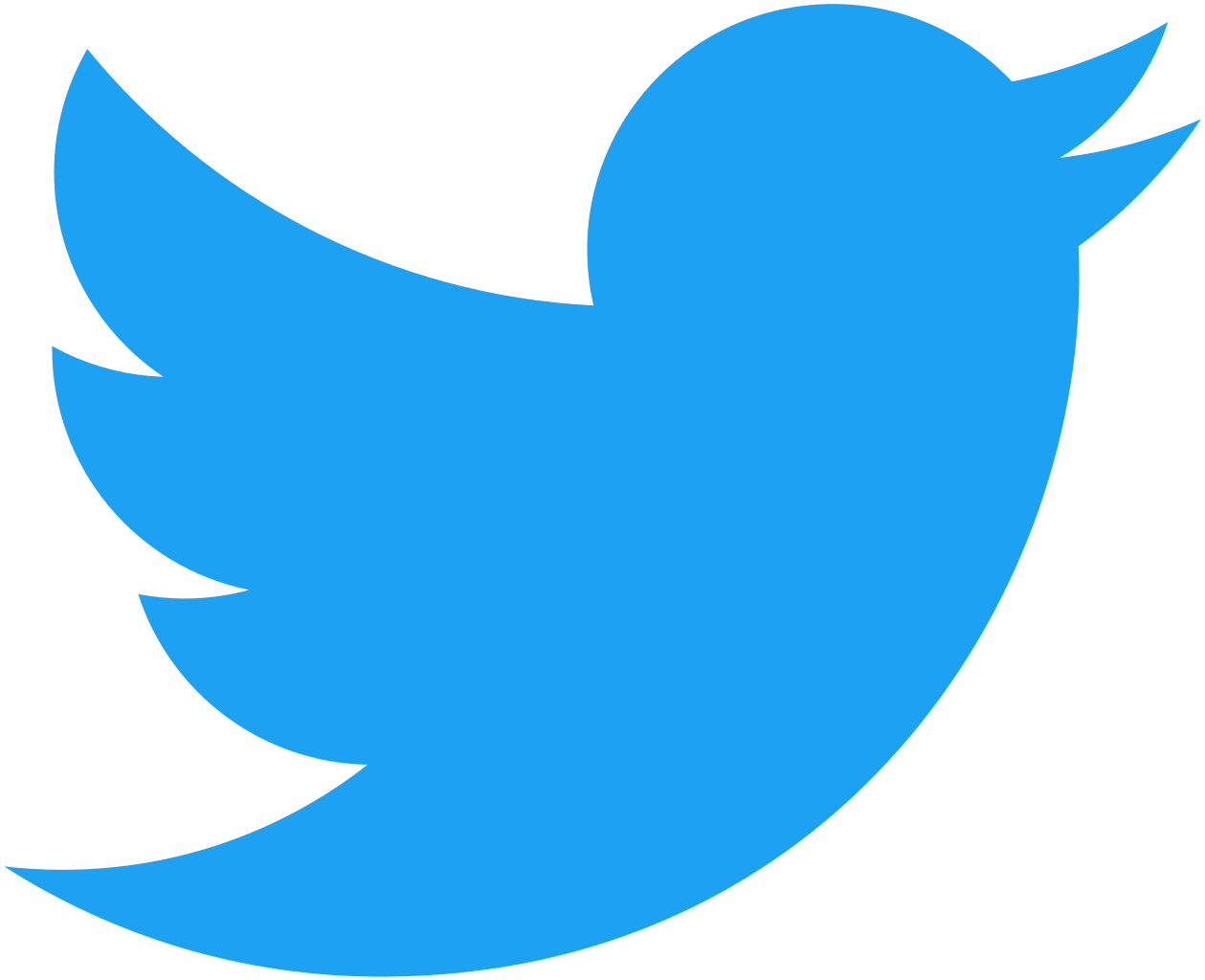 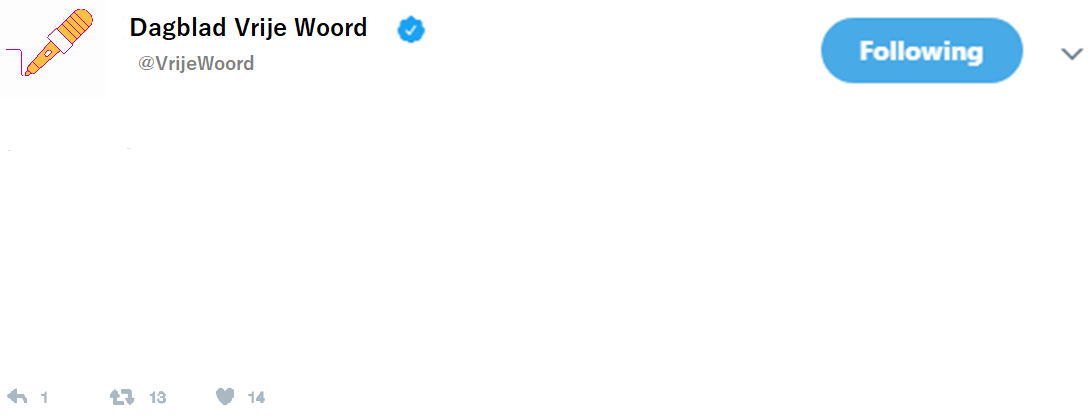 TekstTekstTeksTekstTekstTeksTekstTekstTeksTekstTekstTeksTekstTekstTeksTekstTekstTeksTekstTekstTeksTekstTekstTeksTekstTekstTeksTekstTekstTeksTekstTekstTeksTekstTekstTeksTekstTekstTeksTekstTekstTeksTekstTekstTeksTekstTekstTeksTekstTekstTeksTekstTekstTeksTekstTekstTeksTekstTekstTeksTekst
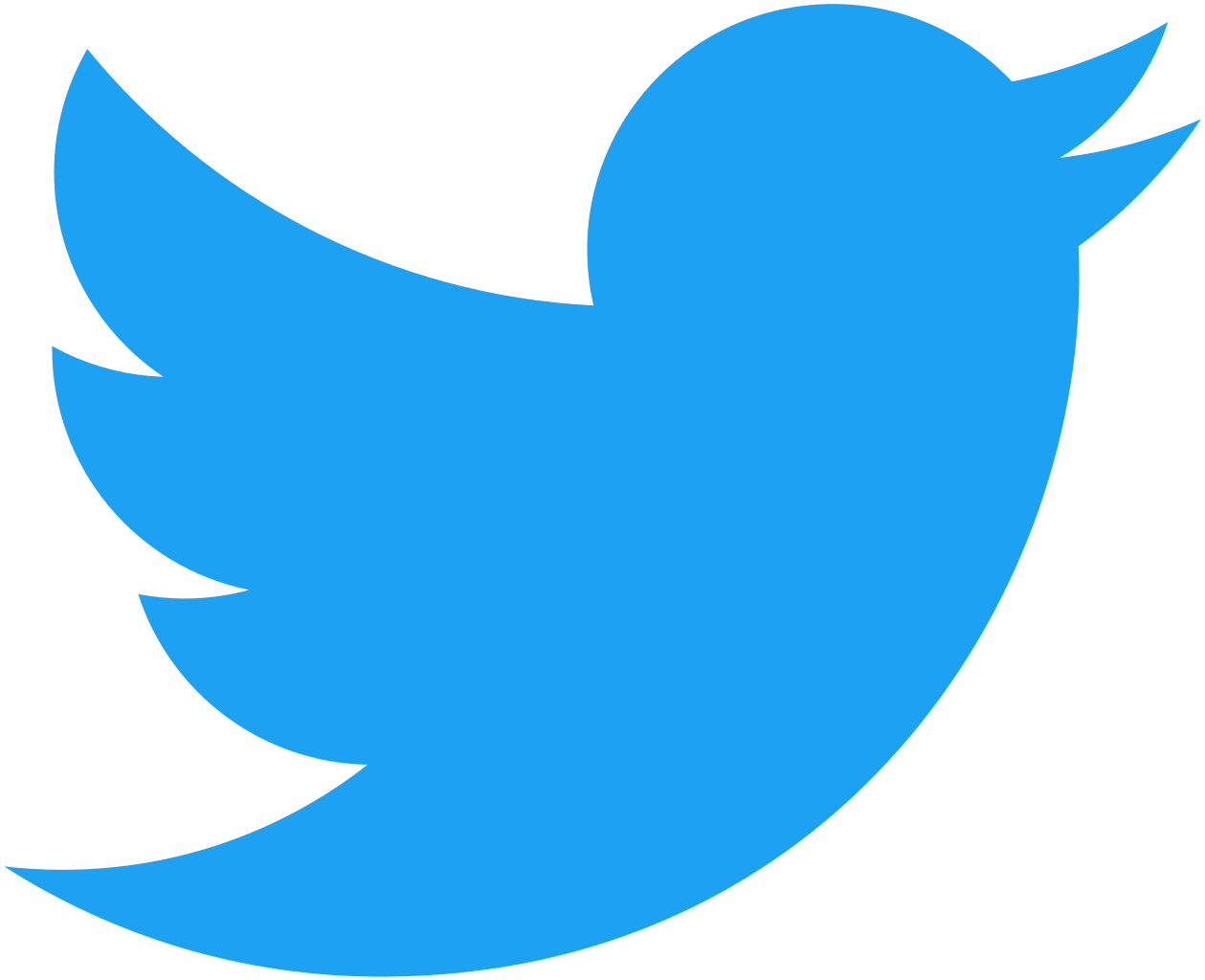 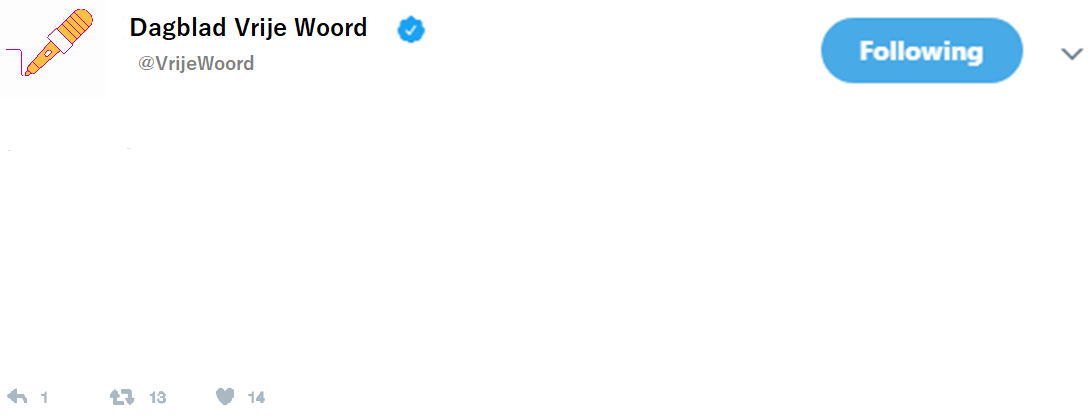 TekstTekstTeksTekstTekstTeksTekstTekstTeksTekstTekstTeksTekstTekstTeksTekstTekstTeksTekstTekstTeksTekstTekstTeksTekstTekstTeksTekstTekstTeksTekstTekstTeksTekstTekstTeksTekstTekstTeksTekstTekstTeksTekstTekstTeksTekstTekstTeksTekstTekstTeksTekstTekstTeksTekstTekstTeksTekstTekstTeksTekst
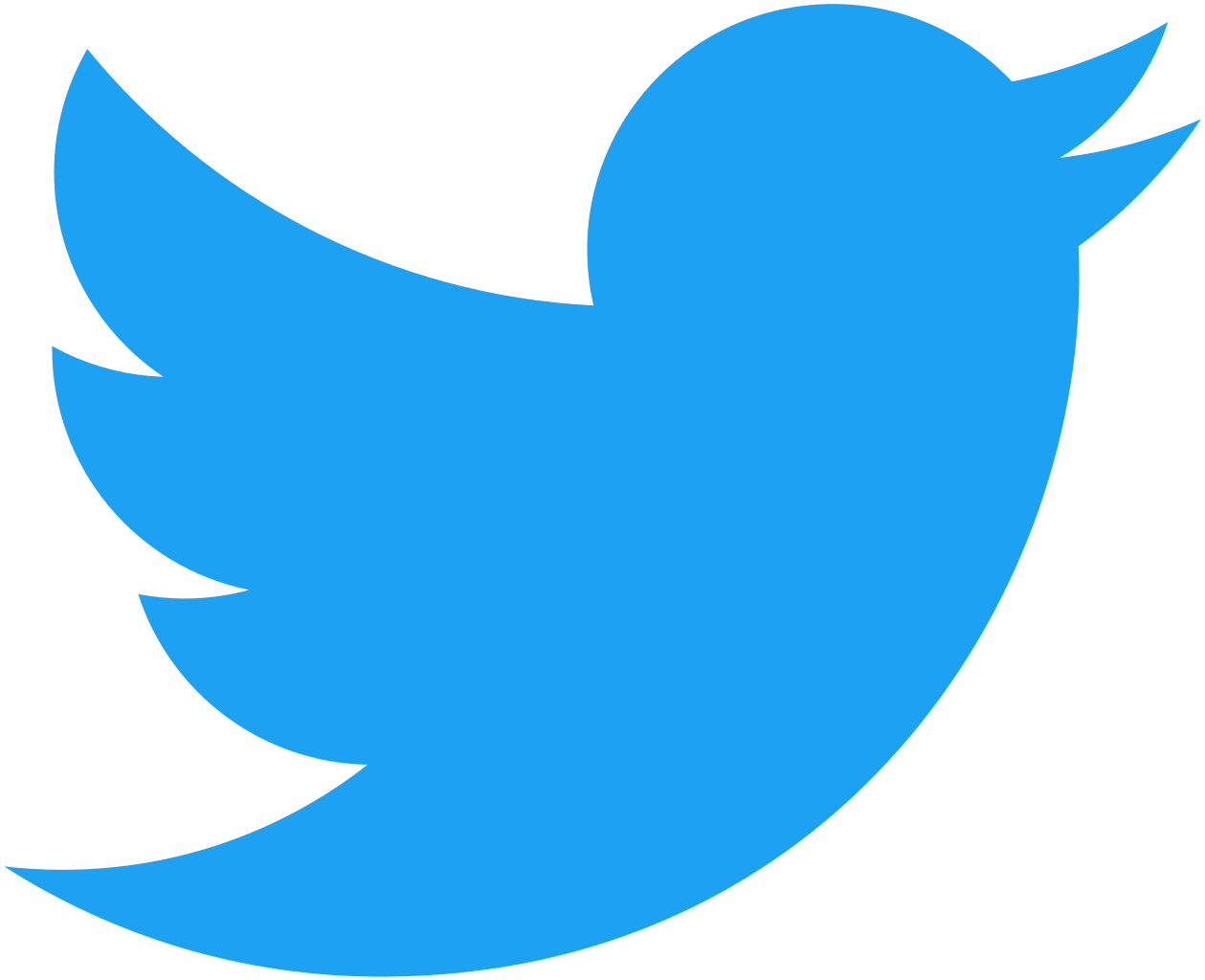 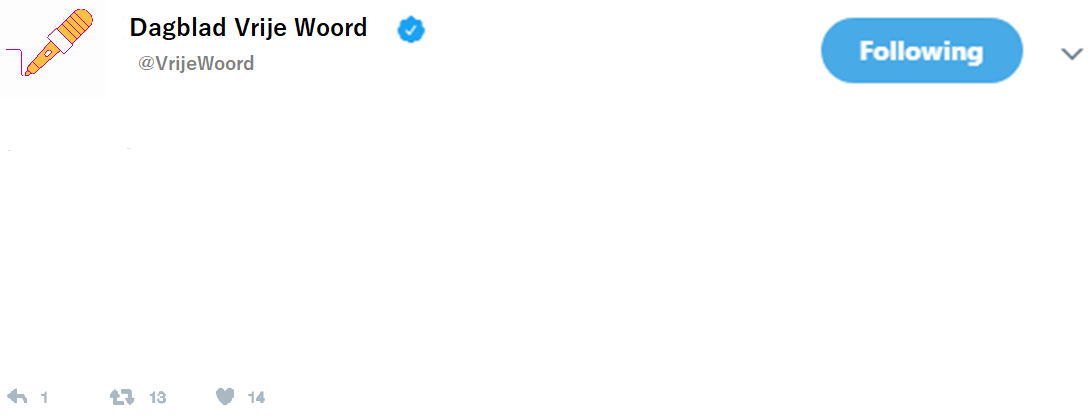 TekstTekstTeksTekstTekstTeksTekstTekstTeksTekstTekstTeksTekstTekstTeksTekstTekstTeksTekstTekstTeksTekstTekstTeksTekstTekstTeksTekstTekstTeksTekstTekstTeksTekstTekstTeksTekstTekstTeksTekstTekstTeksTekstTekstTeksTekstTekstTeksTekstTekstTeksTekstTekstTeksTekstTekstTeksTekstTekstTeksTekst
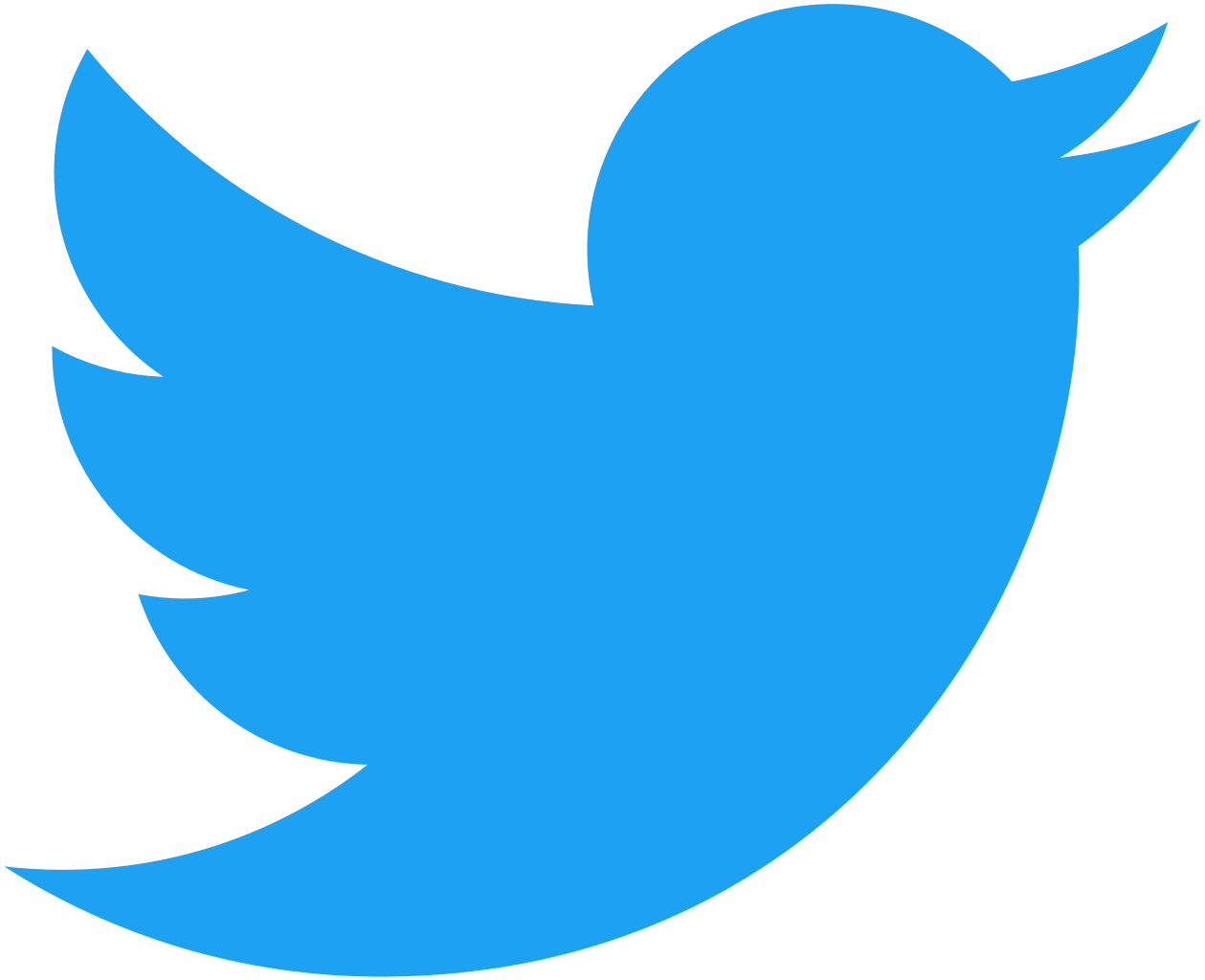 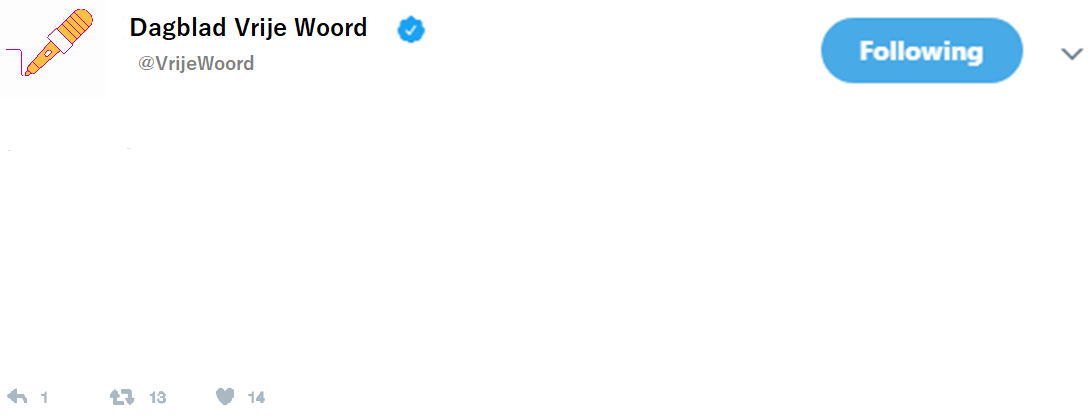 TekstTekstTeksTekstTekstTeksTekstTekstTeksTekstTekstTeksTekstTekstTeksTekstTekstTeksTekstTekstTeksTekstTekstTeksTekstTekstTeksTekstTekstTeksTekstTekstTeksTekstTekstTeksTekstTekstTeksTekstTekstTeksTekstTekstTeksTekstTekstTeksTekstTekstTeksTekstTekstTeksTekstTekstTeksTekstTekstTeksTekst
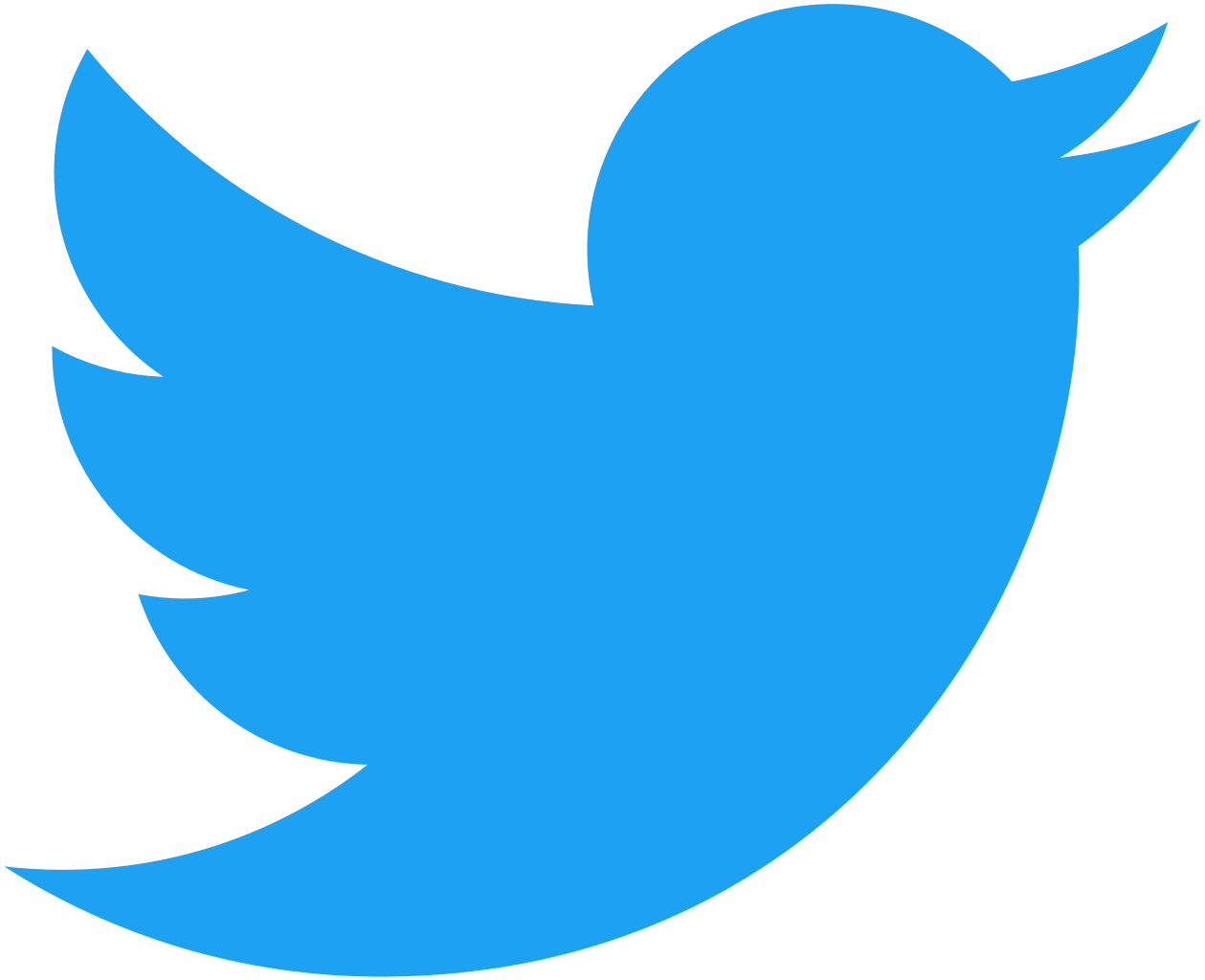 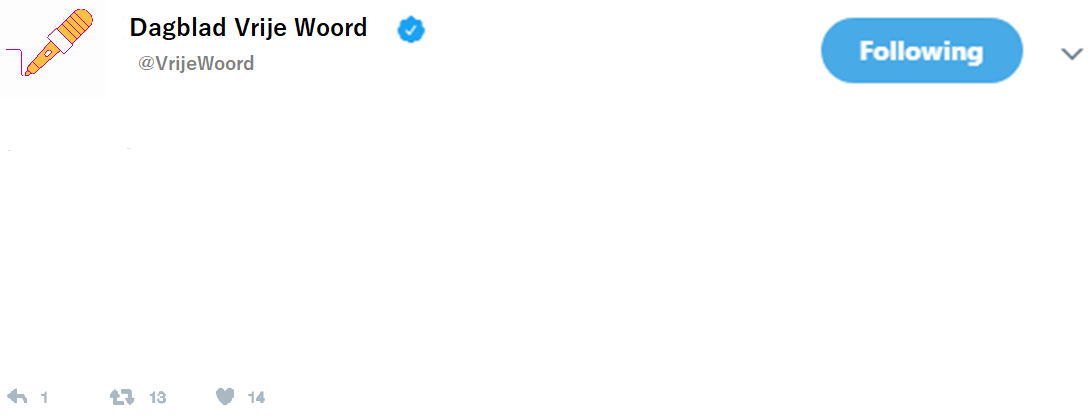 TekstTekstTeksTekstTekstTeksTekstTekstTeksTekstTekstTeksTekstTekstTeksTekstTekstTeksTekstTekstTeksTekstTekstTeksTekstTekstTeksTekstTekstTeksTekstTekstTeksTekstTekstTeksTekstTekstTeksTekstTekstTeksTekstTekstTeksTekstTekstTeksTekstTekstTeksTekstTekstTeksTekstTekstTeksTekstTekstTeksTekst
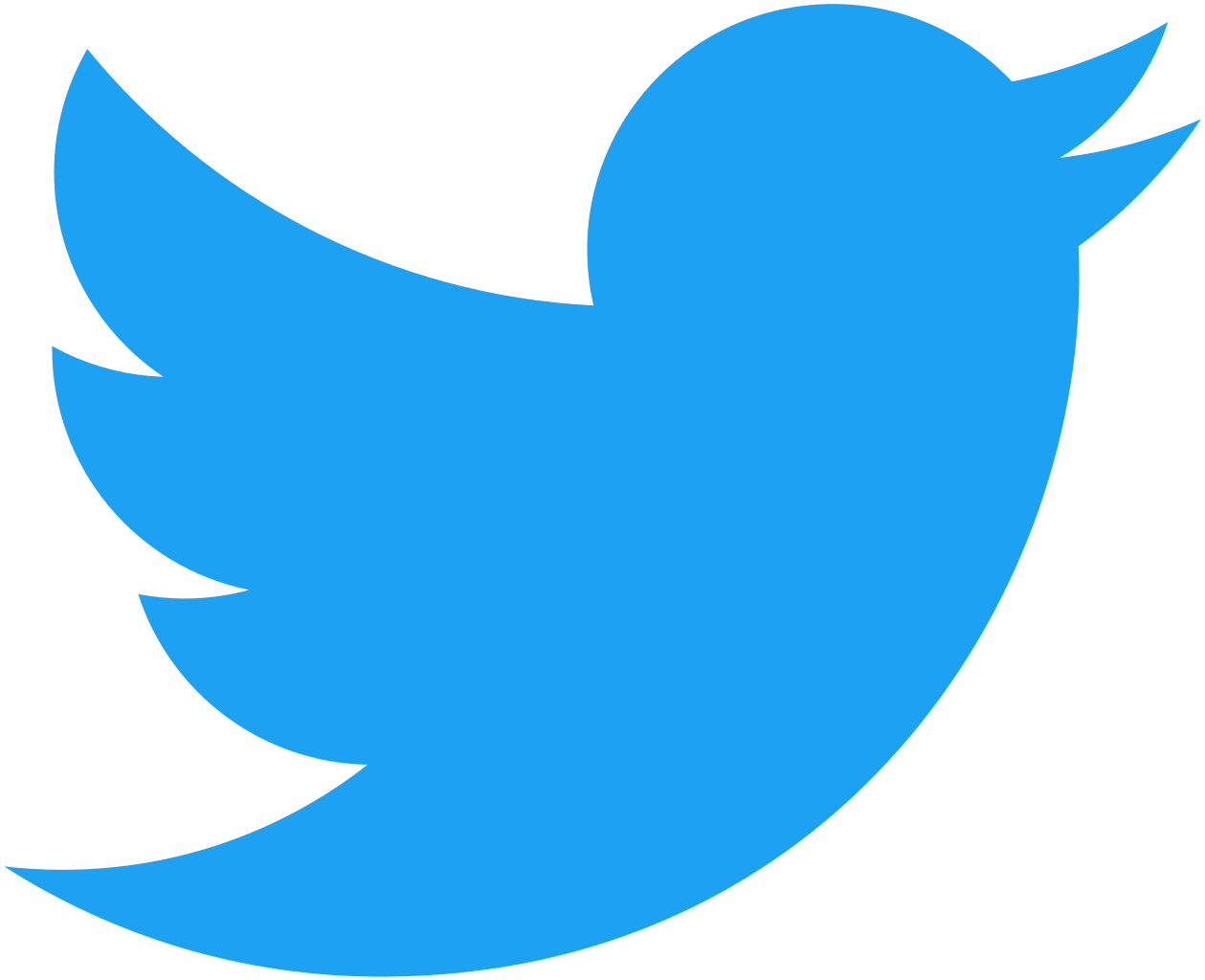